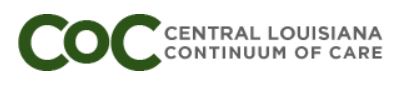 2020 and It’s Impact On Homelessness
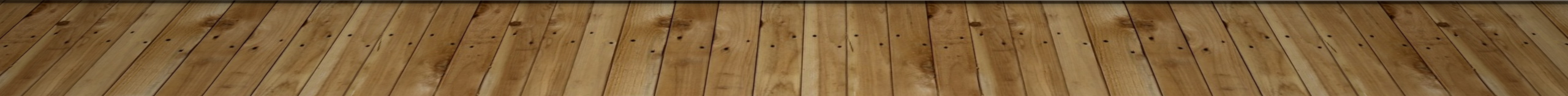 Overview
Homelessness 101

COVID-19 & Hurricane Impact on Homelessness

Ways to Help
Homelessness 101
Homelessness is a community problem that requires a community solution
Long-Term and Episodic Homelessness are symptoms of larger problems
People experiencing homelessness are in crisis and people in crisis view the world differently then those who are not
The Community Solution: Continuum of Care
The Continuum of Care (CoC) is a group of non-profits, businesses, churches, and other like-minded individuals provide services to those experiencing homelessness

The CoC is a special Housing and Urban Development designation that allows our community to apply for federal dollars for housing programs
COVID-19 & Homelessness
Economically, households making less than $50,000 a year and households w/ children have been impacted the most by COVID-19

Access to stable housing decreases the rate at which COVID-19 is spread and reduces mortality rates associated with COVID-19 infections

Estimates predict anywhere from a 25% - 50% increase in literal homelessness due to COVID-19
COVID-19 & Homelessness (Cont.)
Individuals experiencing homelessness have higher rates of comorbid conditions placing them at a higher risk of critical COVID-19 infections

Individuals experiencing homelessness are both less likely to seek and be compliant with medical advice

Homeless service providers have had to adapt hours and services to risk of COVID exposure to clients and staff while providing critical supportive services
Hurricane Laura & Delta
Hurricane Delta hit 43 days after Hurricane Laura hit Louisiana
Laura tied for the 5th strongest storm to hit the US 
3 other named storms hit Louisiana during this last season

Anticipate the fallout from Laura & Delta to be similar to Hurricane Katrina

Hurricane Refuges are unique challenges for CoC Funded programs due to eligibility issues
Impact on Homelessness in CENlA
The number of people experiencing homelessness overall has been decreasing
Of those remaining, we are seeing clients with more service needs come into our network
We are seeing an increase in visible panhandling and homelessness
More people are staying in abandoned houses as opposed to camps in the community
We could see a large increase in 1st time and family homelessness within the next 6 months to a year
This will lead to us needing more landlords and housing units for our short-term service programs
Panhandling and Homeless
Not everyone who panhandles is homeless and for the ones who are it is an extremely dangerous practice
Can make them targets of violence when they are seen with excess cash
Excess cash can lead to relapses for those who are struggling with substance abuse issues
Increase in panhandling is usually associated with a decrease in clients engaging in our services
Panhandling increases the chance of all parties involved being injured due to backing up traffic or people going into the road to receive items from cars
Panhandling is not illegal. It has been ruled to be protected as freedom of speech and association
Ways to Help
Consider joining the CoC
Find more information at cenlacoc.org

Don’t give out cash to panhandlers
Keep gloves, socks, food, ect. on hand to give out instead

Consider donating to or partnering with one our CoC Partners
CARES Legislation has increased the # of programs available to non-profits but they need cash on hand to be able to meet match requirements
Contact Us
Joseph Buzzetta MSW, LMSW
CLHC Executive Director/CoC Director
(318) 443-0500 ext. 1200
JosephB@cenlahomeless.org

Questions?